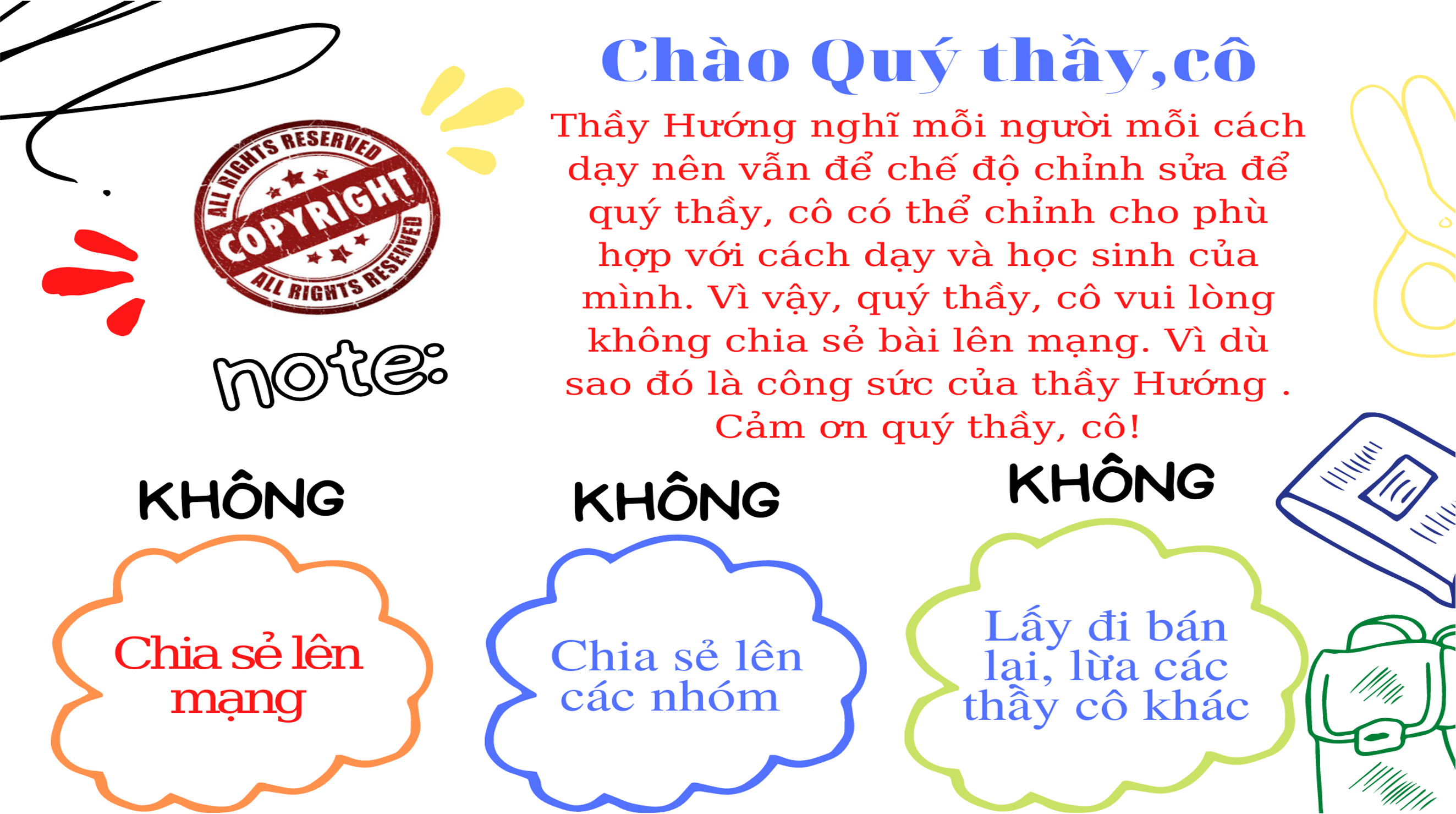 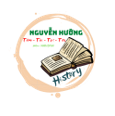 KHỞI ĐỘNG
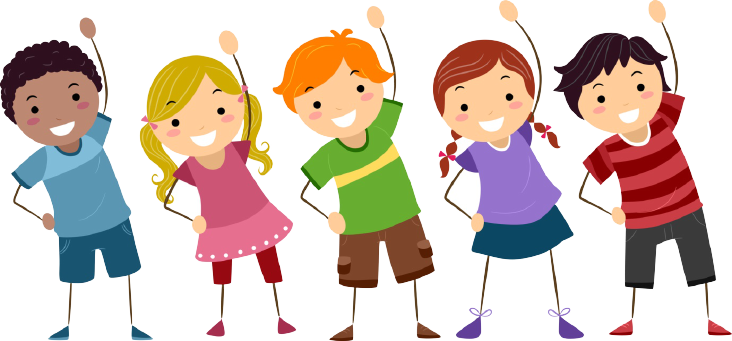 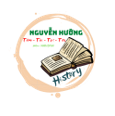 2
Xem đoạn video sau và cho biết đây là loại hình nghệ thuật dân gian nào?
BÀI 9:
KINH TẾ, VĂN HÓA, TÔN GIÁO TRONG CÁC THẾ KỈ XVI-XVIII (T3)
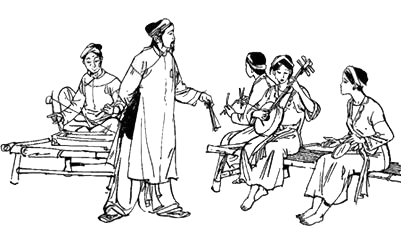 NỘI DUNG
1. Tình hình kinh tế trong các thế kỉ XVI - XVIII
2. Tình hình văn hóa trong các thế kỉ XVI - XVIII
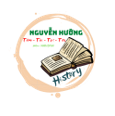 BÀI 9: KINH TẾ, VĂN HÓA, TÔN GIÁO TRONG CÁC THẾ KỈ XVI-XVIII (T2)
2. Tình hình văn hóa trong các thế kỉ XVI - XVIII
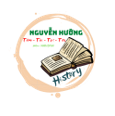 HOẠT ĐỘNG NHÓM
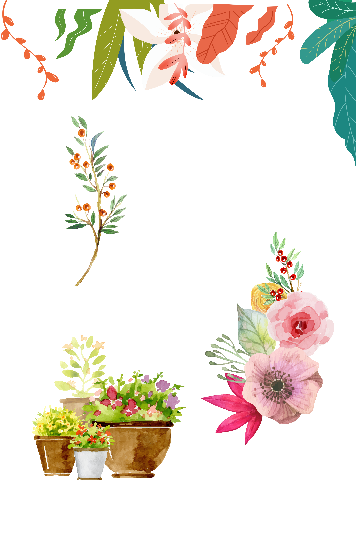 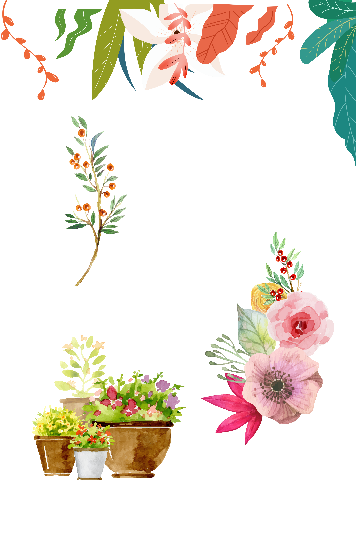 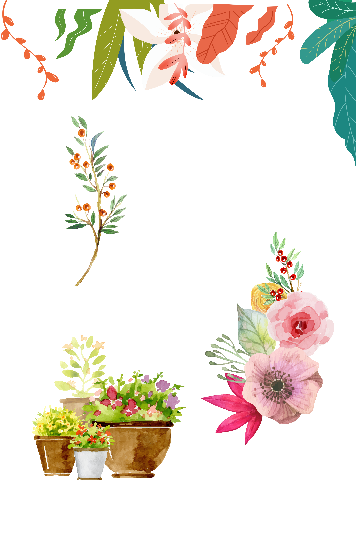 Nghệ thuật dân gian
CHỮ VIẾT
VĂN HỌC
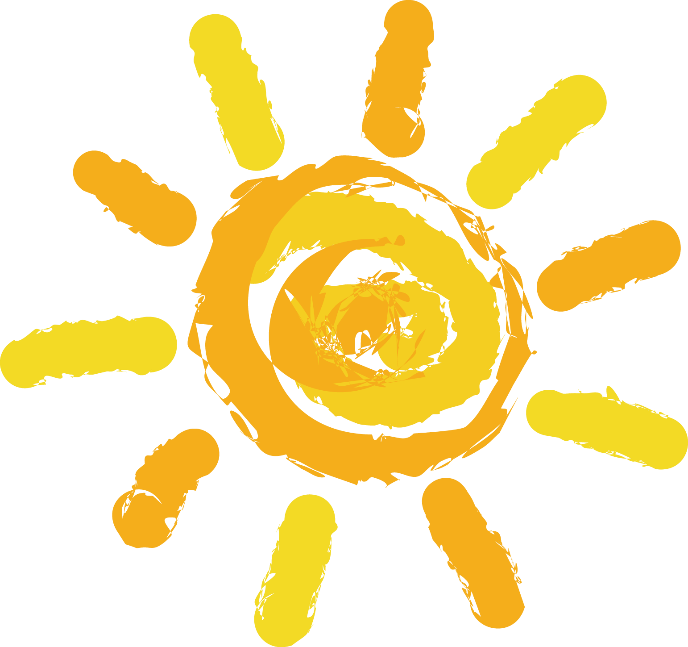 NHÓM
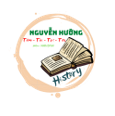 Chữ Quốc ngữ ra đời và dần được sử dụng phổ biến.
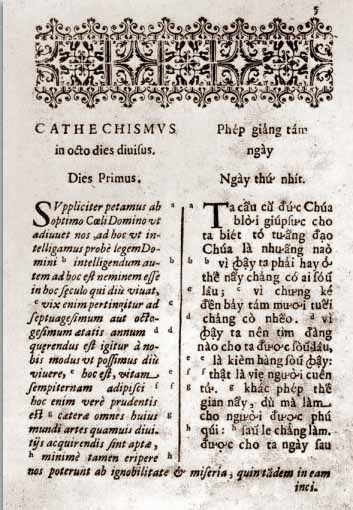 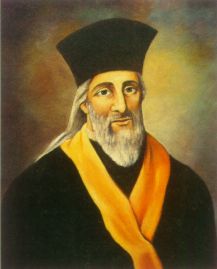 A-lêc-xăng đơ Rôt là một giáo sĩ người Pháp cùng một giáo sĩ Bồ Đào Nha đến Thanh Hoá. Nhân gặp Trịnh Tráng đi qua, họ đã biếu một đồng hồ và một quyển sách toán đẹp. Trịnh Tráng đã đưa họ về Thăng Long giảng đạo. Nhờ đó, A. đơ Rôt đã làm lễ rửa tội cho hàng ngàn người. Năm 1630 A. đơ Rôt bị trục xuất khỏi Đàng Ngoài.Năm 1640 ông được cử vào Đàng Trong nhưng sau 7 tháng bị chính quyền Nguyễn trục xuất, sau đó về Pháp. Năm 1651 A. đơ Rôt hoàn thành quyển Từ điển Việt- Bồ- Latinh, đánh dấu sự ra đời của chữ Quốc ngữ theo mẫu tự Latinh.
Alexandre De Rhodes
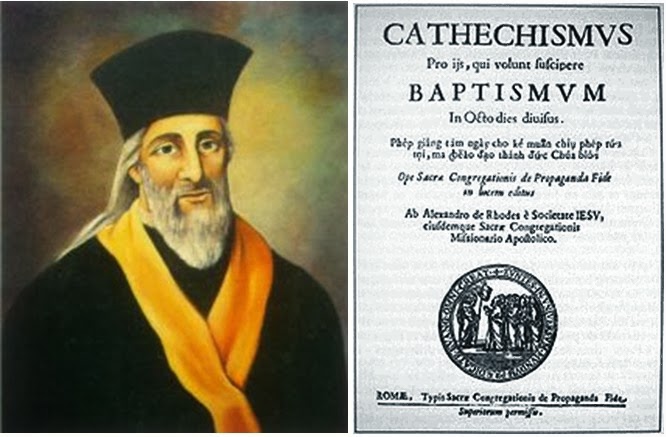 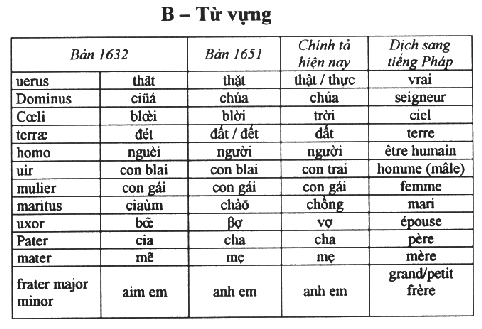 Chữ Quốc Ngữ thời kì phôi thai
Từ điển Việt – Bồ - Latinh
Chữ Quốc ngữ ra đời và dần được sử dụng phổ biến.
- Văn học chữ Nôm phát triển mạnh hơn, đặc biệt là thơ Nôm, truyện Nôm Các nhà văn, nhà thơ tiêu biểu Nguyễn Bỉnh Khiêm, Phùng Khác Khoan, Đào Duy Từ,..
- Văn học dân gian có nhiều thể loại phong phú, đặc biệt thời kì này có truyện Trạng, truyện tiểu làm với những bài học sâu sắc.
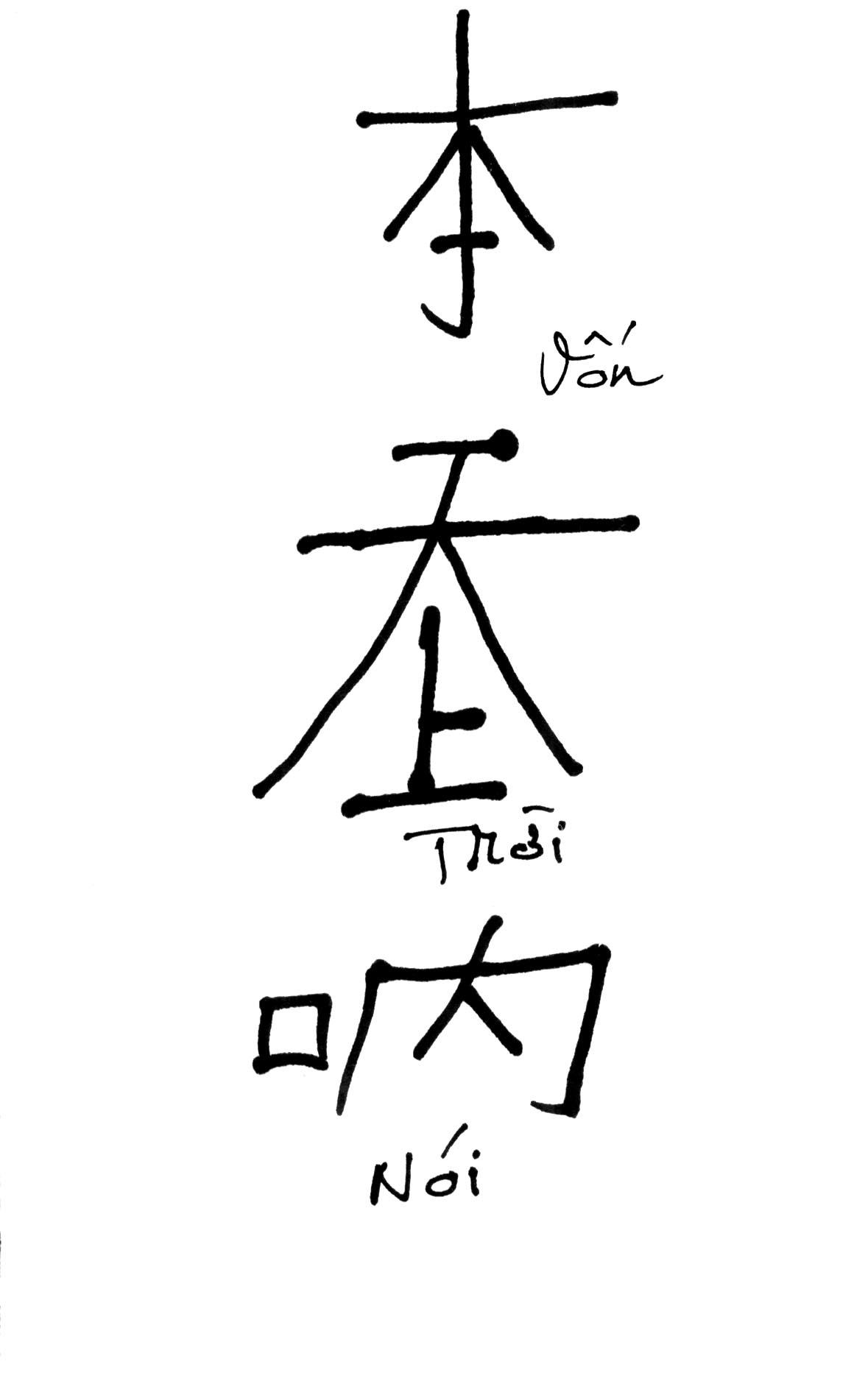 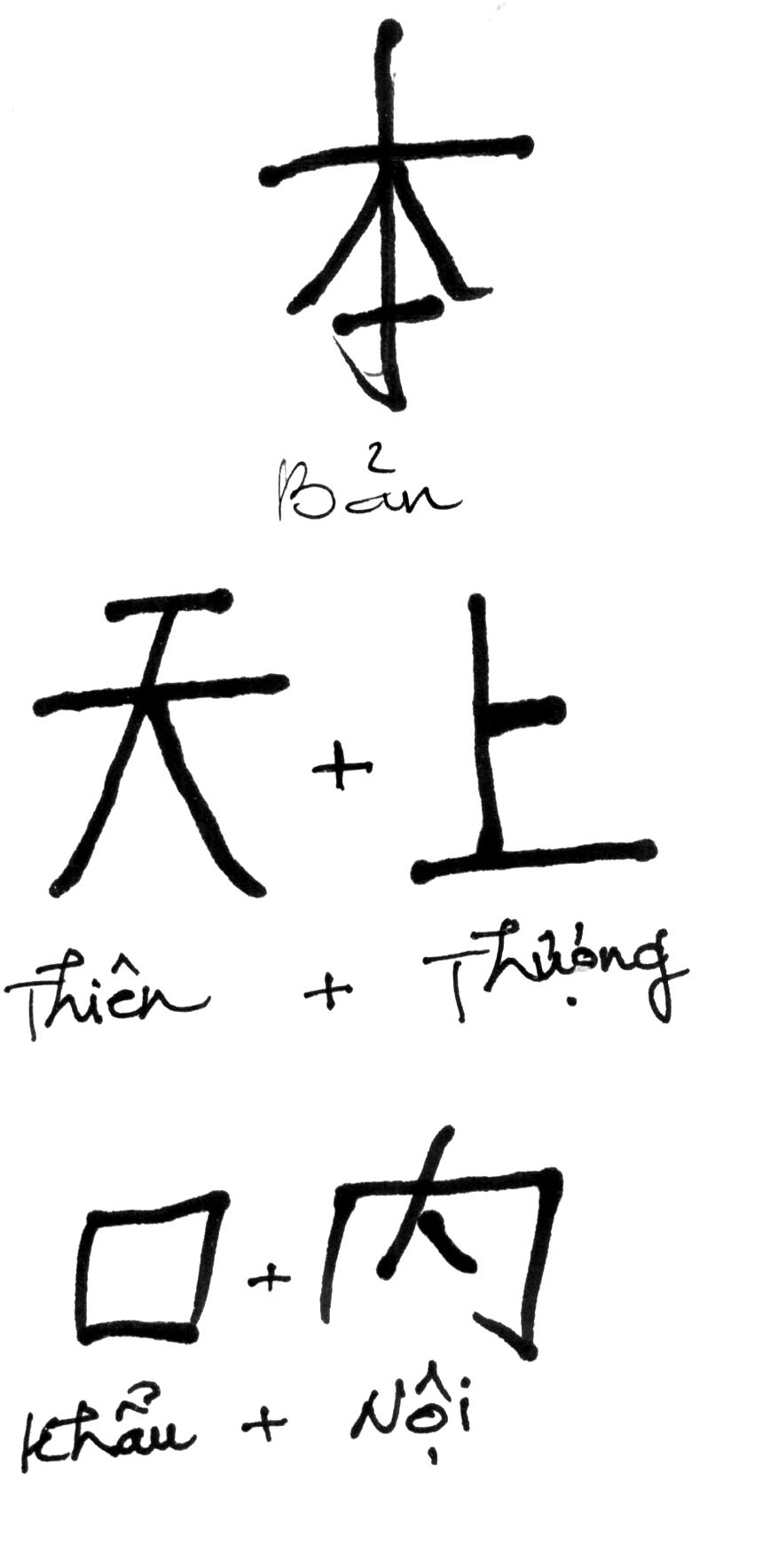 Chữ Hán
Chữ Nôm
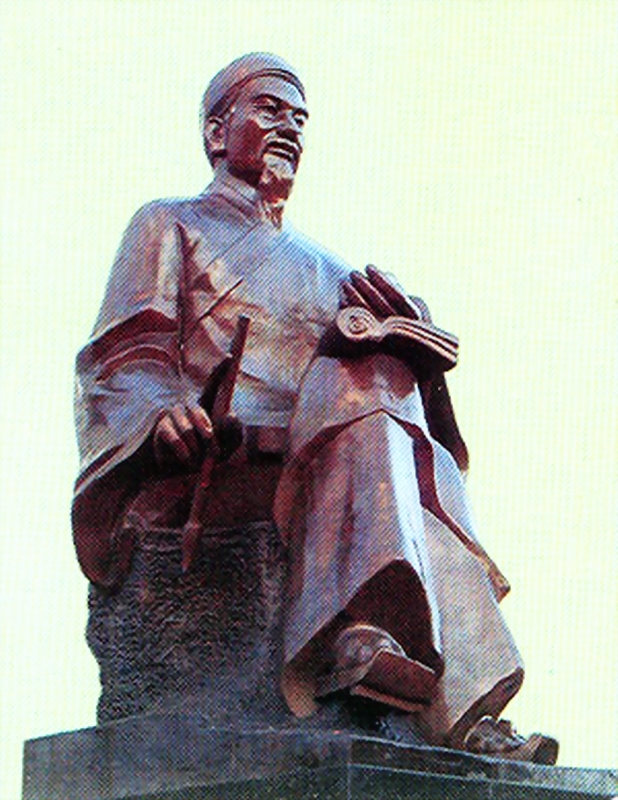 Nguyễn Bỉnh Khiêm (1491–1585) 
Quê ở huyện Vĩnh Bảo, Hải Phòng. 
Năm 1535, ông đi thi và đậu Trạng 
nguyên. Vì ông đỗ Trạng nguyên và 
được phong tước Trình Tuyền hầu 
nên dân gian gọi ông là Trạng Trình. 

Một mai, một cuốc, một cần câu
Thơ thẩn dầu ai vui thú nào.
Ta dại, ta tìm nơi vắng vẻ
Người khôn, người đến chốn lao xao.
Thu ăn măng trúc, đông ăn giá,
Xuân tắm hồ sen, hạ tắm ao

(Trích bài thơ “Nhàn”)
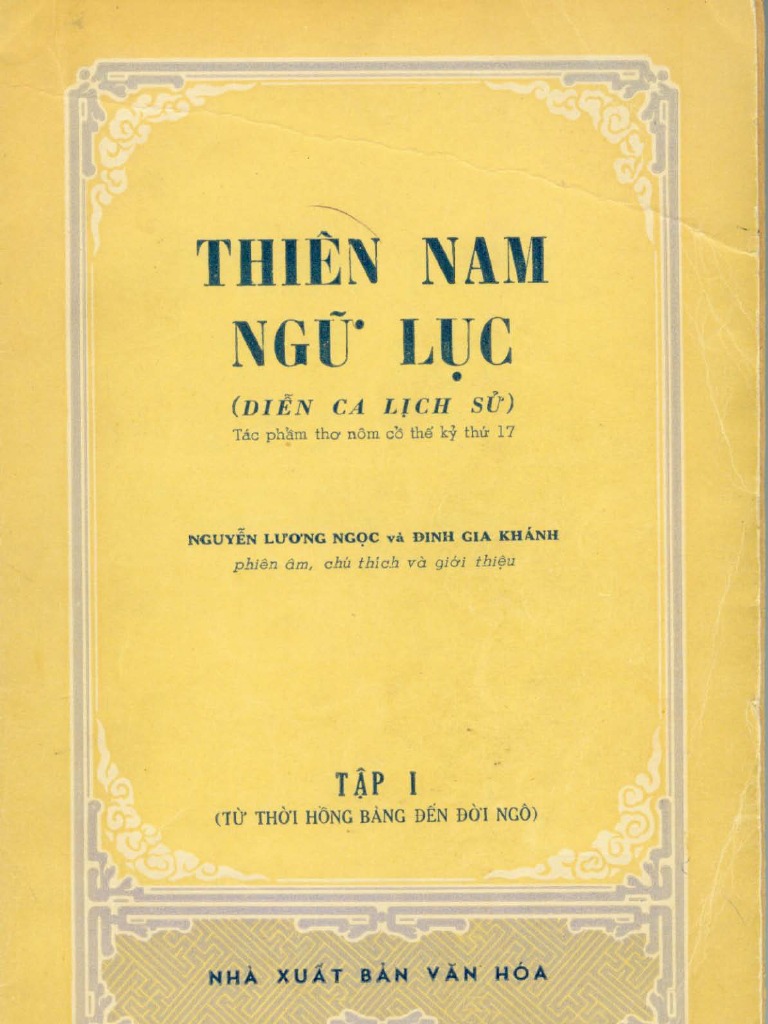 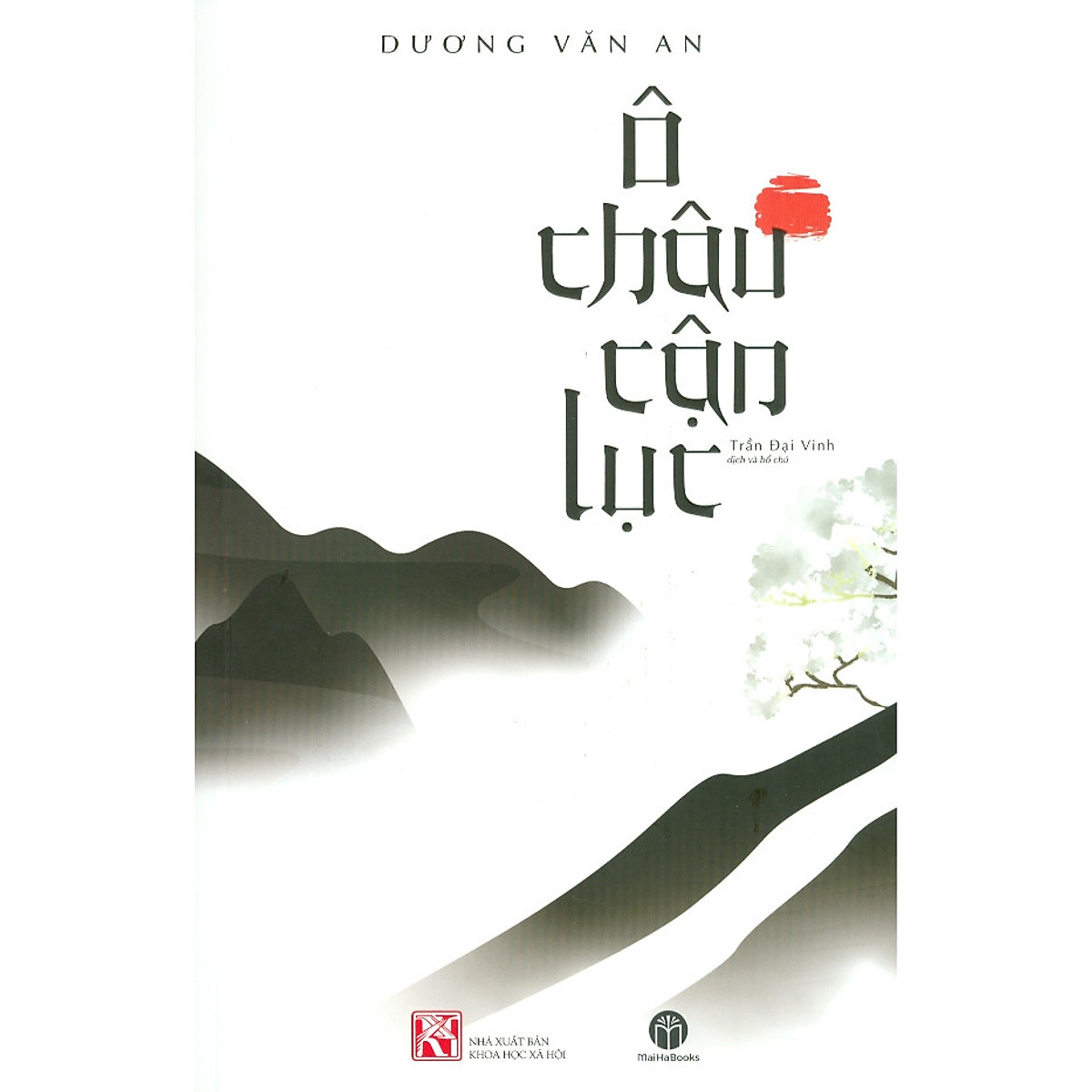 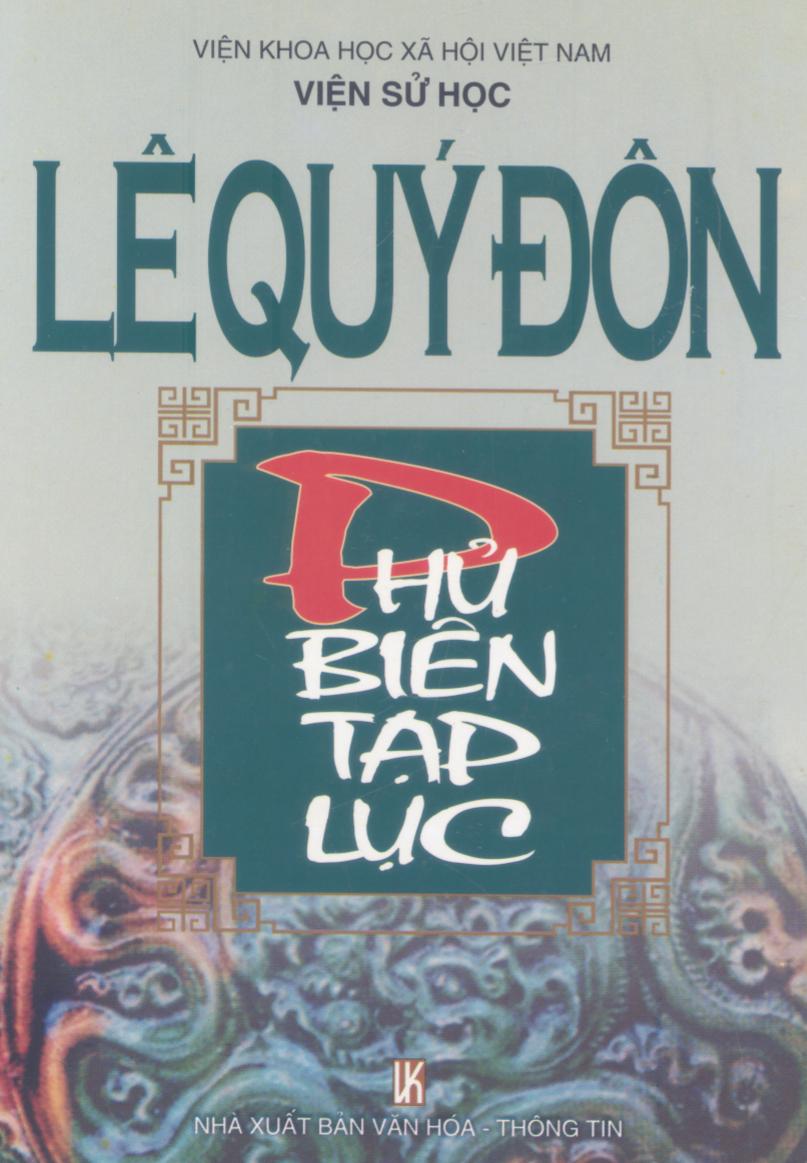 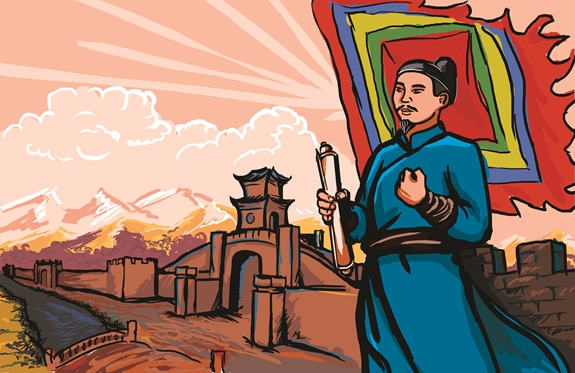 Đào Duy Từ hiệu là Lộc Khê, quê ở xã Hoa Trai, huyện Ngọc Sơn, phủ Tĩnh Gia, Thanh Hoa, Đại Việt, là người Thầy (quân sư) chính trị gia, quân sự, văn hóa và nhà thơ thời chúa Nguyễn Phúc Nguyên, đệ nhất khai quốc công thần của các Chúa Nguyễn và nhà Nguyễn. Cha ông tên là Đào Tá Hán, một xướng hát chuyên nghiệp. Mẹ ông là người họ Nguyễn. Ông thông minh, và học rộng biết nhiều.
Đào Duy Từ mất ngày 17 tháng 10 năm 1634, thọ 63 tuổi, được phong tặng làm Tán - trị Dực Văn Kim Tử Đại-Phu.
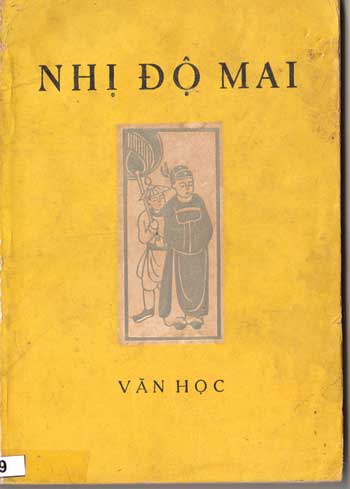 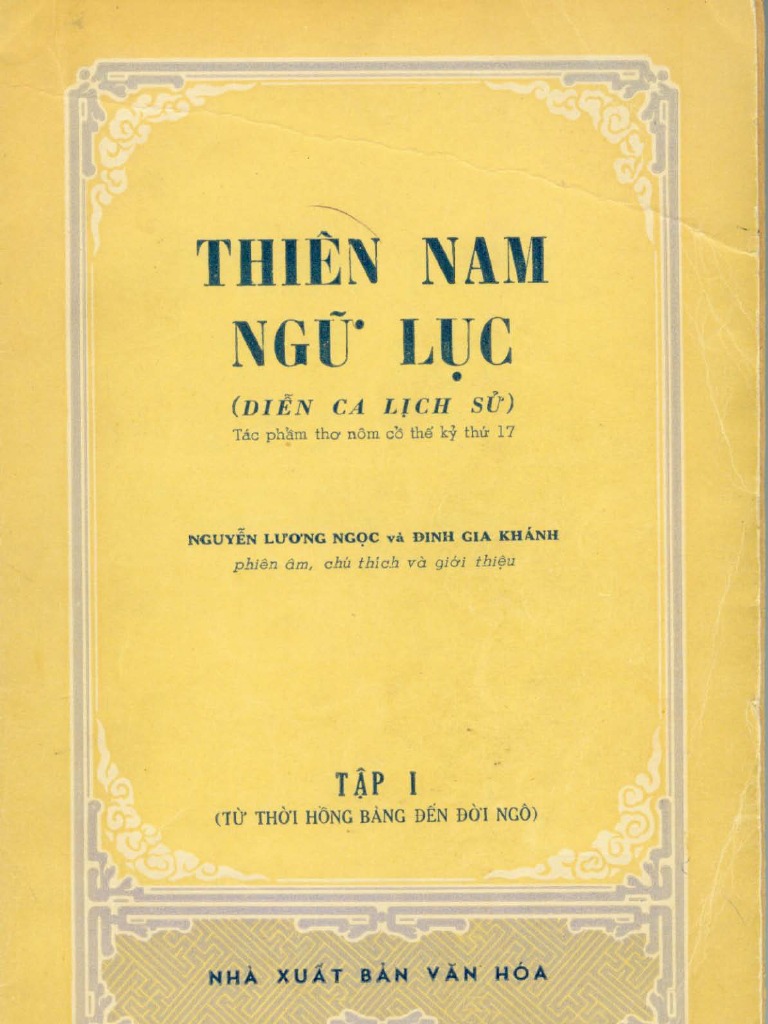 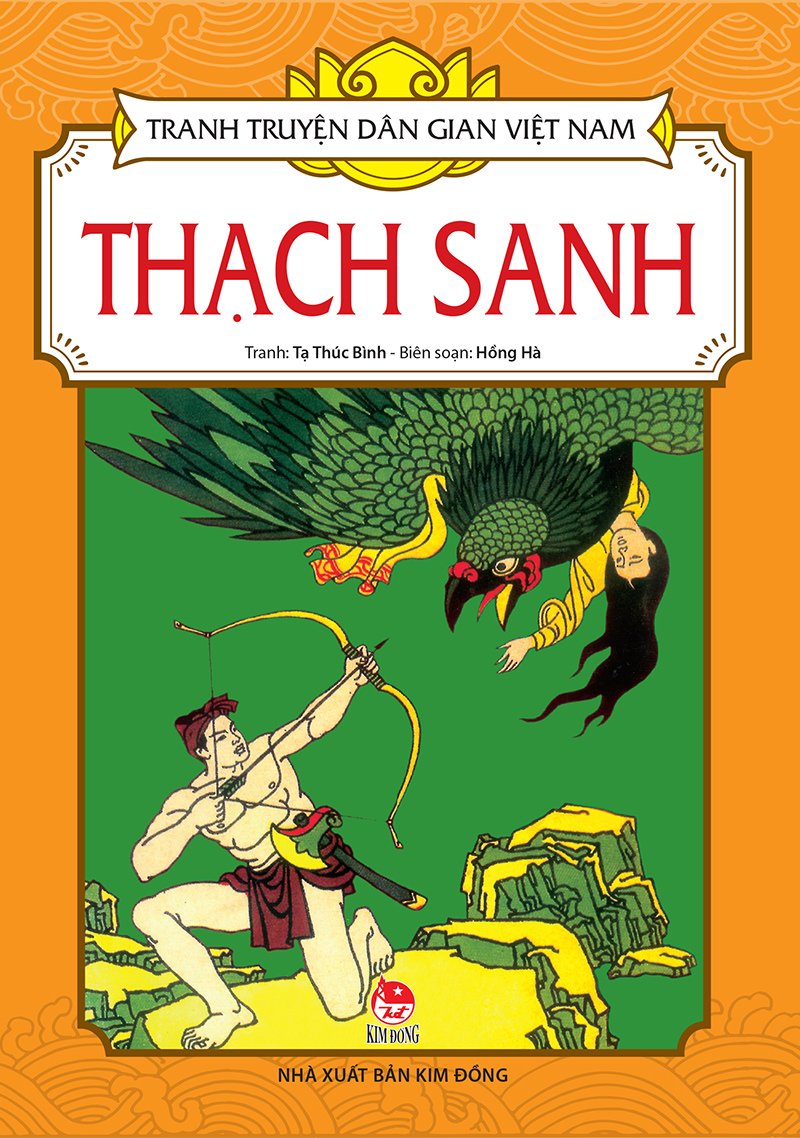 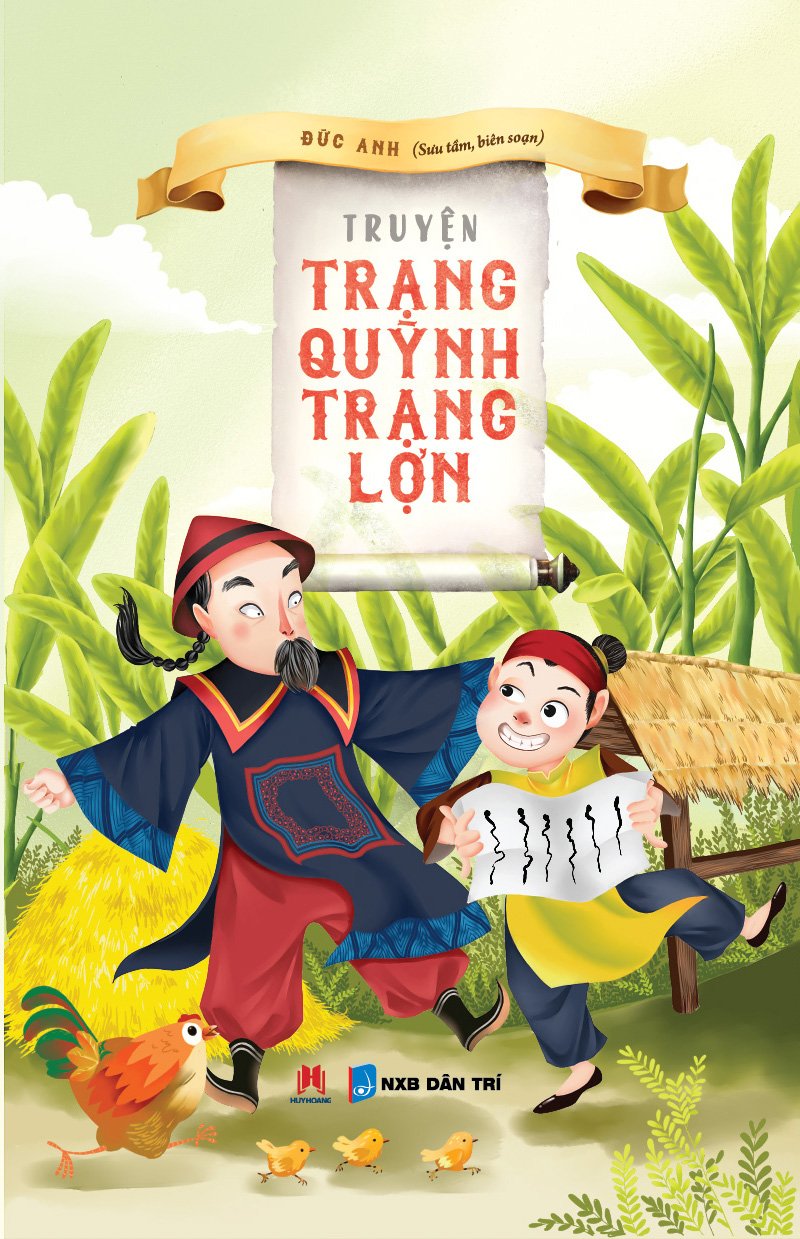 Chữ Quốc ngữ ra đời và dần được sử dụng phổ biến.
- Văn học chữ Nôm phát triển mạnh hơn, đặc biệt là thơ Nôm, truyện Nôm Các nhà văn, nhà thơ tiêu biểu Nguyễn Bỉnh Khiêm, Phùng Khác Khoan, Đào Duy Từ,..
- Văn học dân gian có nhiều thể loại phong phú, đặc biệt thời kì này có truyện Trạng, truyện tiểu làm với những bài học sâu sắc.
Nghệ thuật điêu khắc với những tác phẩm chạm khắc tự nhiên mềm mại mà tả cảnh sinh hoạt thường ngày của nhân dân hoặc tượng Phật rất đặc sắc. Nghệ thuật sân khấu với nhiều loại hình rất đa dạng.
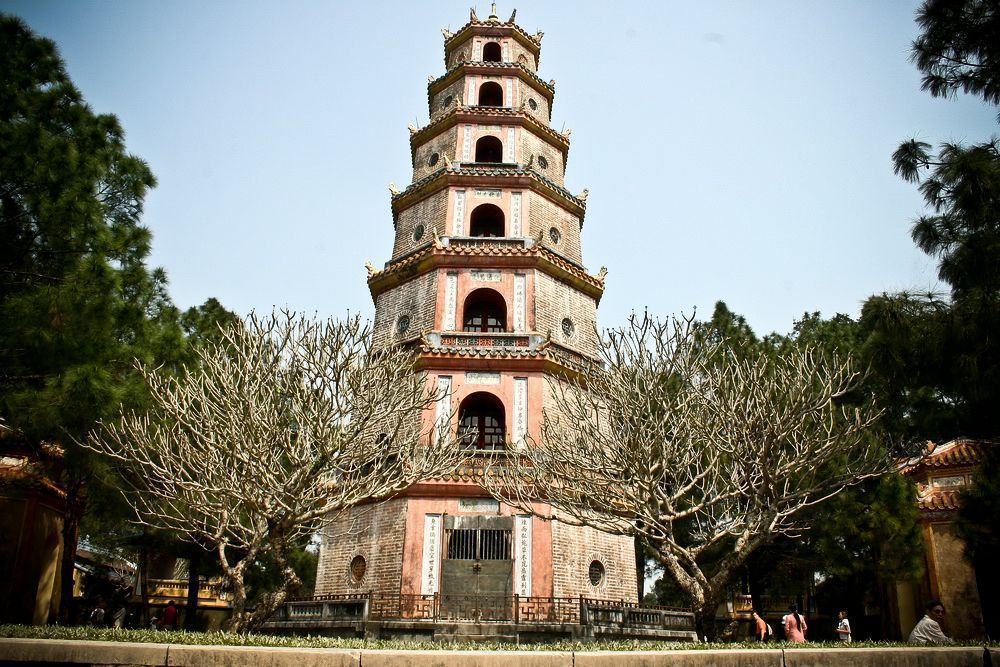 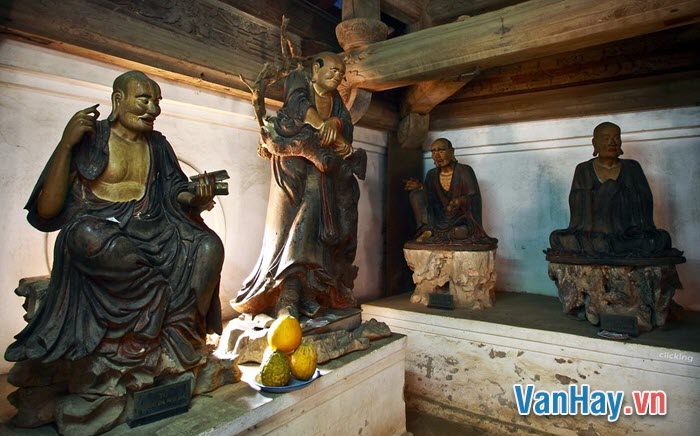 Chùa Thiên Mụ
Các vị la Hán ở chùa Tây Phương
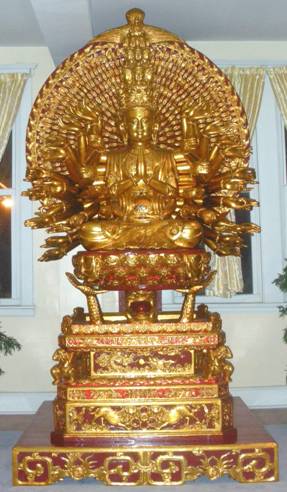 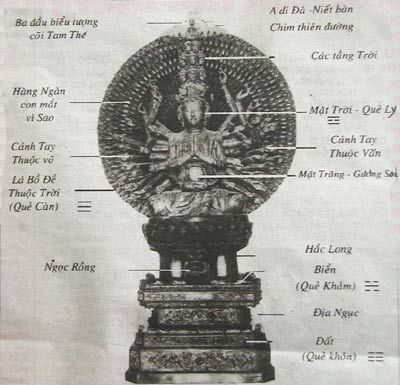 Phật Bà Quan Âm nghìn tay
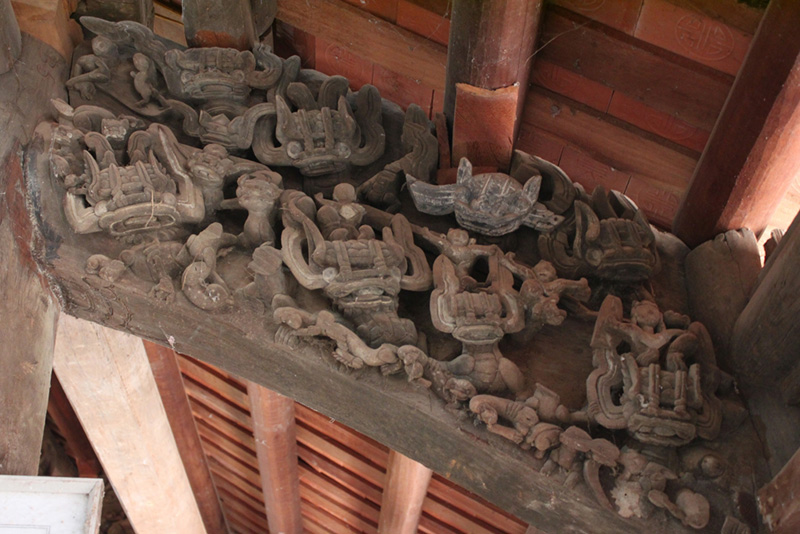 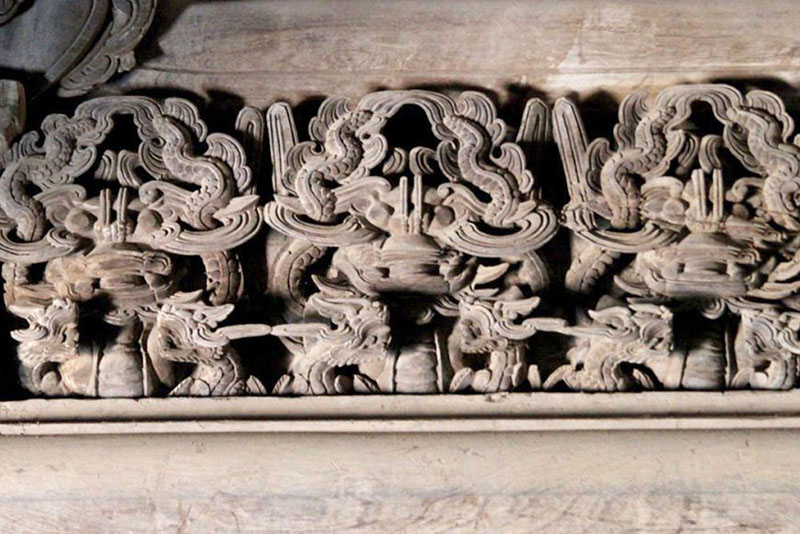 Các chạm khắc trong các đình, đền thờ
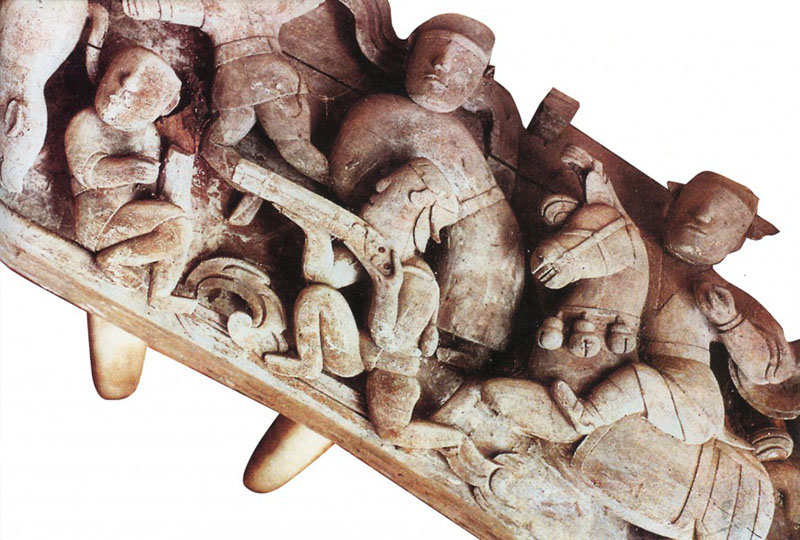 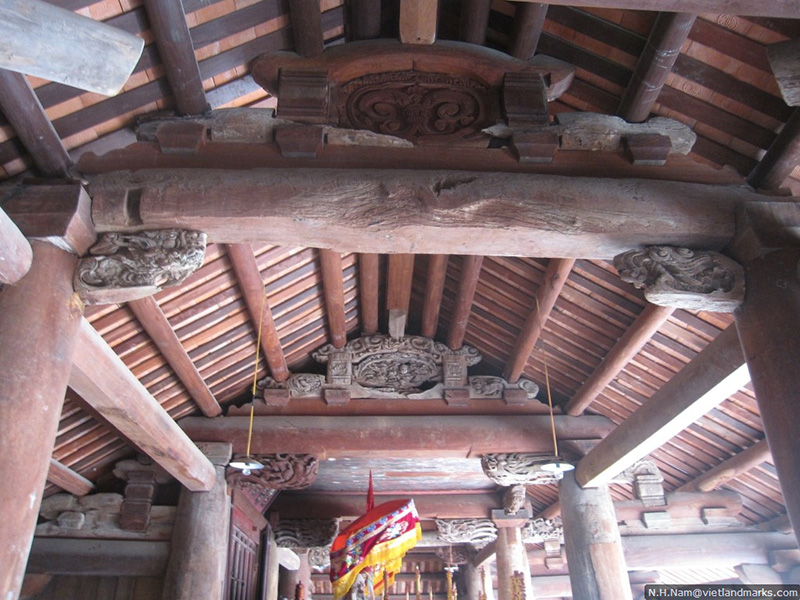 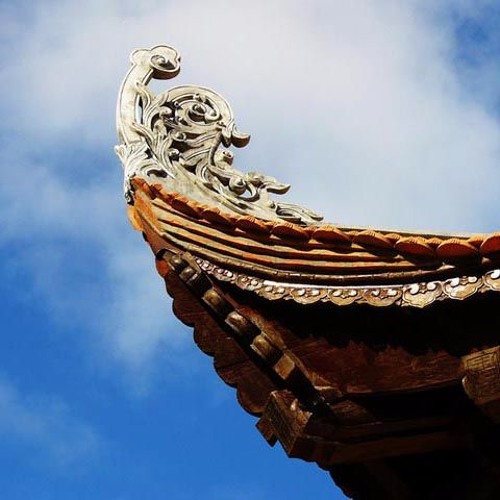 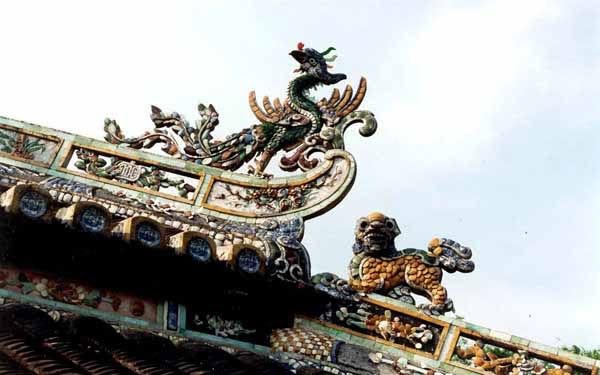 Các chạm khắc trên các mái vòm của các ngôi chùa, đình làng
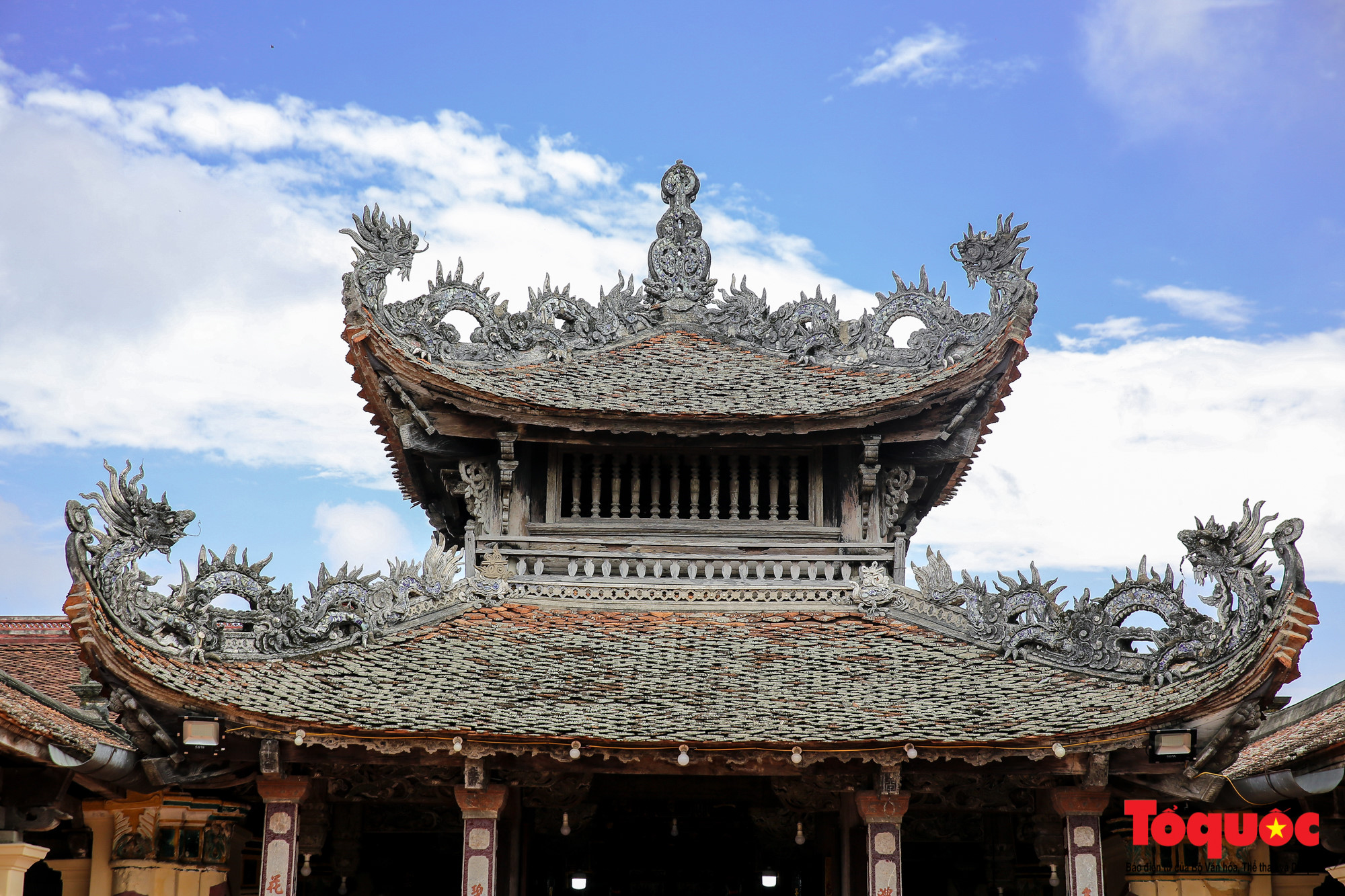 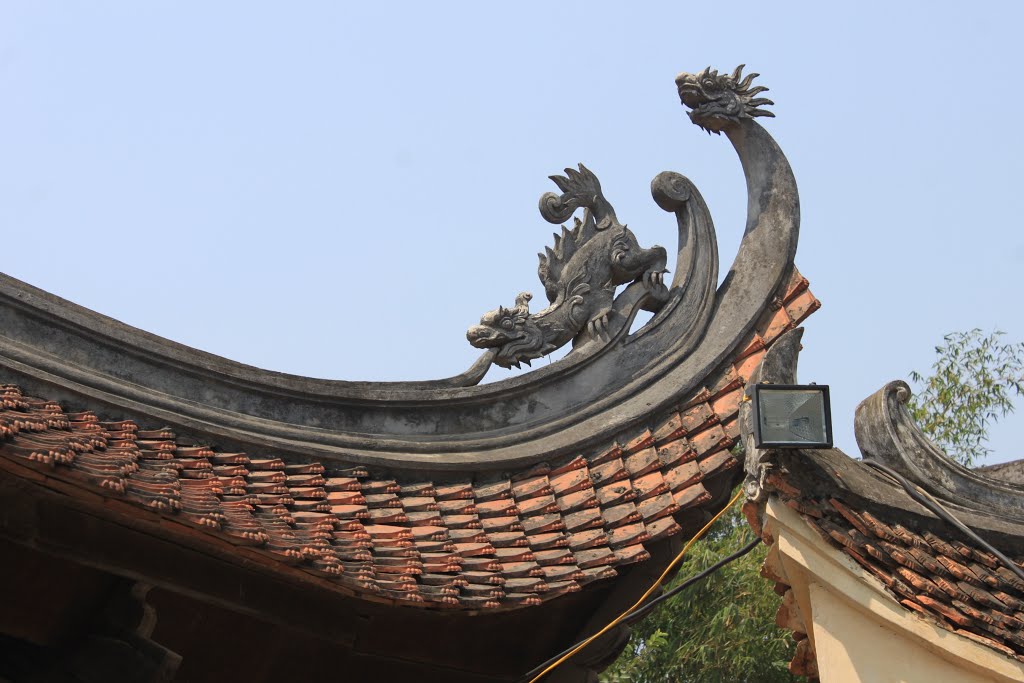 Em hãy kể một số hình thức sinh hoạt văn hoá truyền thống của nước ta thời kì này?
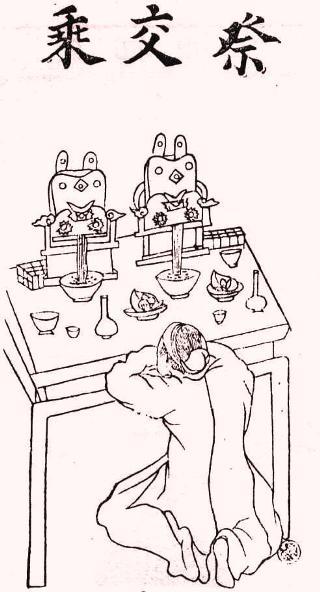 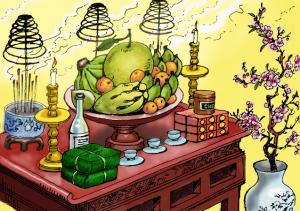 THỜ CÚNG TỔ TIÊN
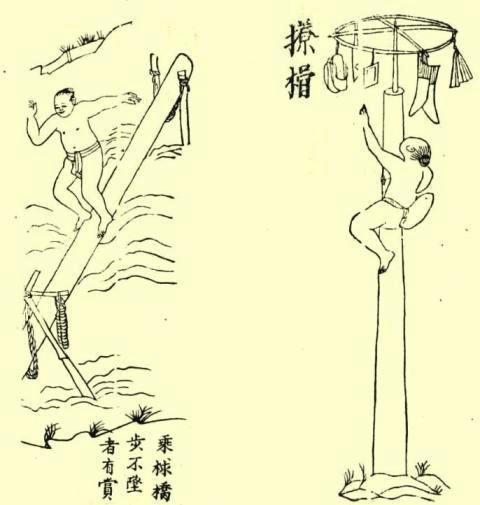 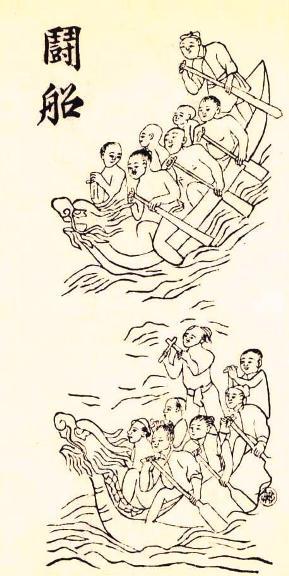 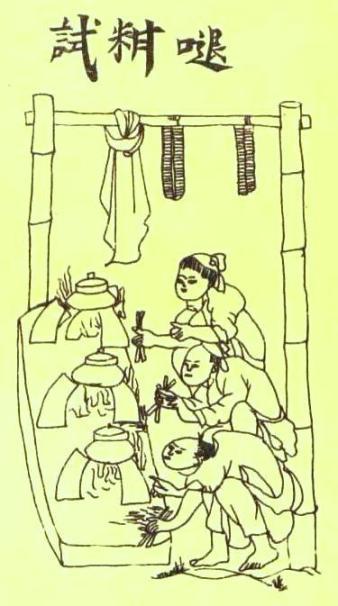 THỔI CƠM THI
ĐI CẦU KHỈ. LEO CỘT
ĐUA THUYỀN
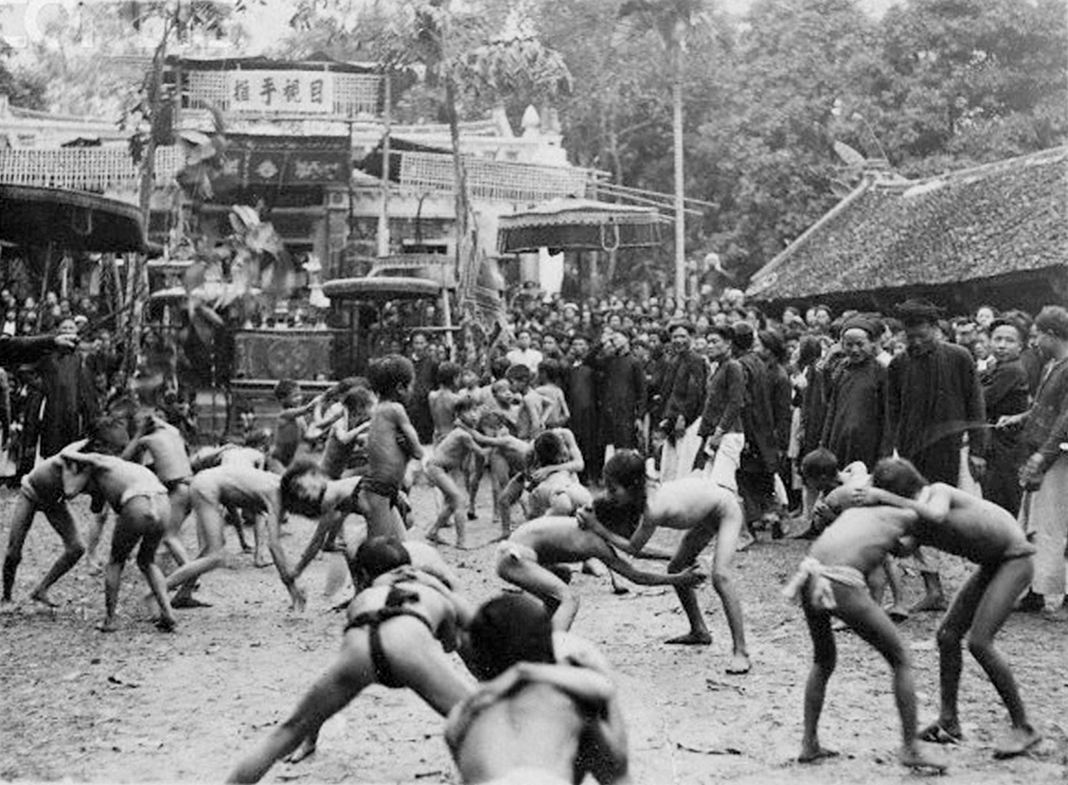 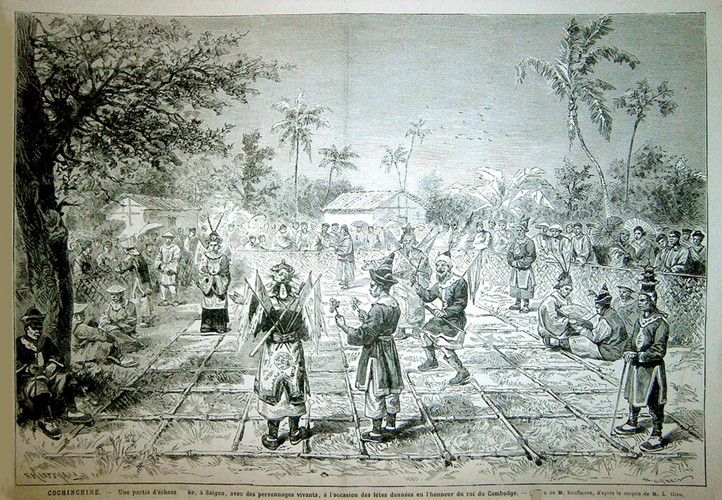 Chơi cờ người
Đấu vật
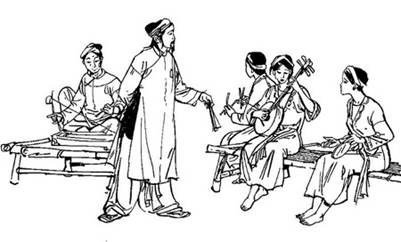 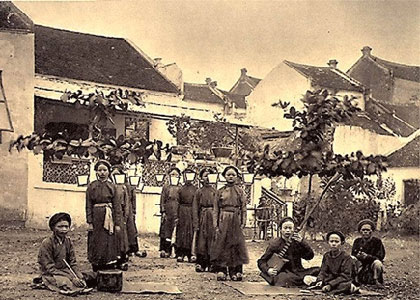 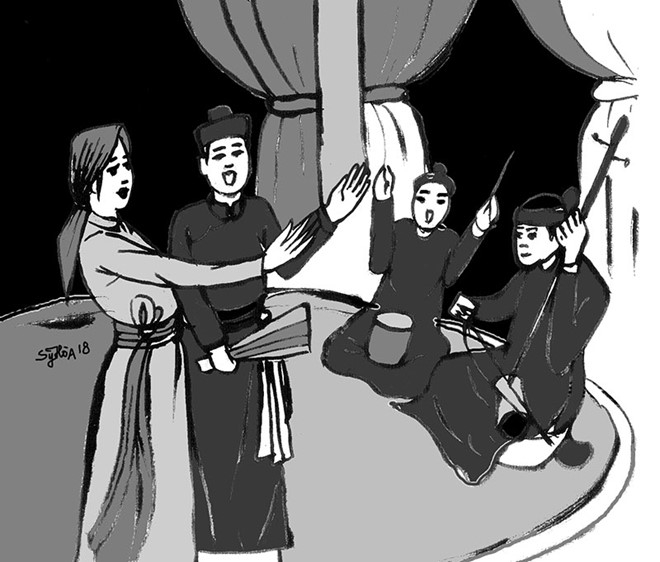 Nghệ thuật sân khấu: Tuồng, chào, hát ả đào
Củng cố
Nho giáo
Hoàn cảnh ra đời
Phật  giáo
Đạo  giáo
Tác dụng
Tôn giáo
Thiên chúa giáo
Chữ Quốc ngữ
VH Chữ Hán
Văn hoá 
TK XVI- XVIII
Thờ cúng tổ tiên
Văn
 học
Tín ngưỡng
VH Chữ Nôm
Thờ AHDT, Người có công
VH dân gian
Thờ thành hoàng làng…
Sinh hoạt VHDG
Nghệ thuật dân gian
Kiến trúc
Trò chơi dân gian
Điêu khắc gỗ
Sân  khấu
Lễ hội
LUYỆN TẬP
Hoàn thành bảng tóm tắt về những nét chính trong kinh tế, tôn giáo và văn hóa nước ta ở các thế kỉ Xvi- XVIII
VẬN DỤNG
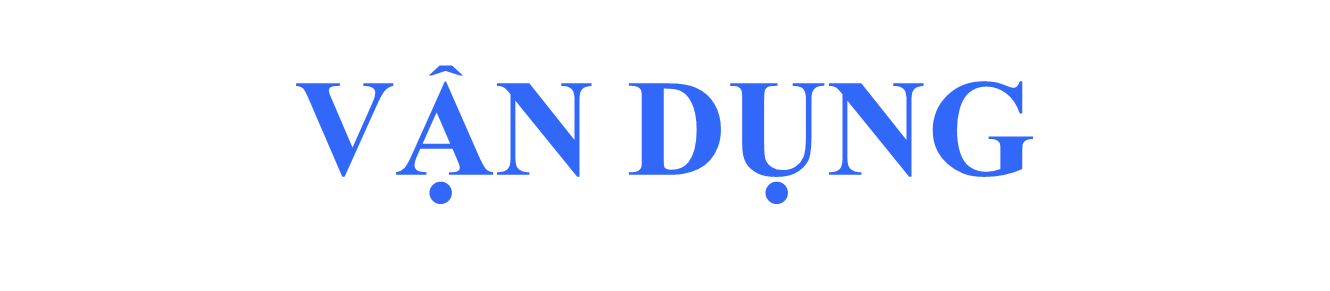 Sưu tầm tư liệu về sự ra đời của chữ Quốc ngữ. Giới thiệu những tư liệu đó với thầy cô và bạn học.